CFD Lab 1Simulation of Turbulent Pipe FlowSeong Mo Yeon, Timur Dogan, and Michael Conger10/07/2015
Outline
Overview of Pipe Flow 
CFD Process
Geometry
Mesh
Physics
Solution 
Results
Overview of Pipe Flow
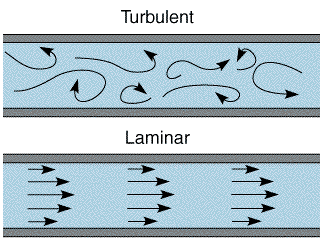 Simulation of turbulent pipe flow will be conducted for this lab
Axial velocity profiles, centerline velocity, centerline pressure, and wall shear stress will be analyzed
Computational fluid dynamics (CFD) results for friction factor and velocity profile and centerline pressure will be compared to experimental fluid dynamics (EFD)
This lab will cover concept of laminar vs. turbulent flow and developing length for pipe flows
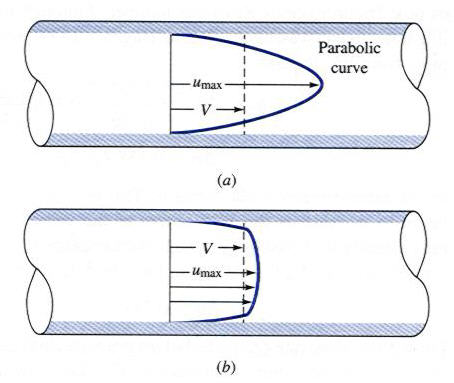 Overview of Pipe Flow
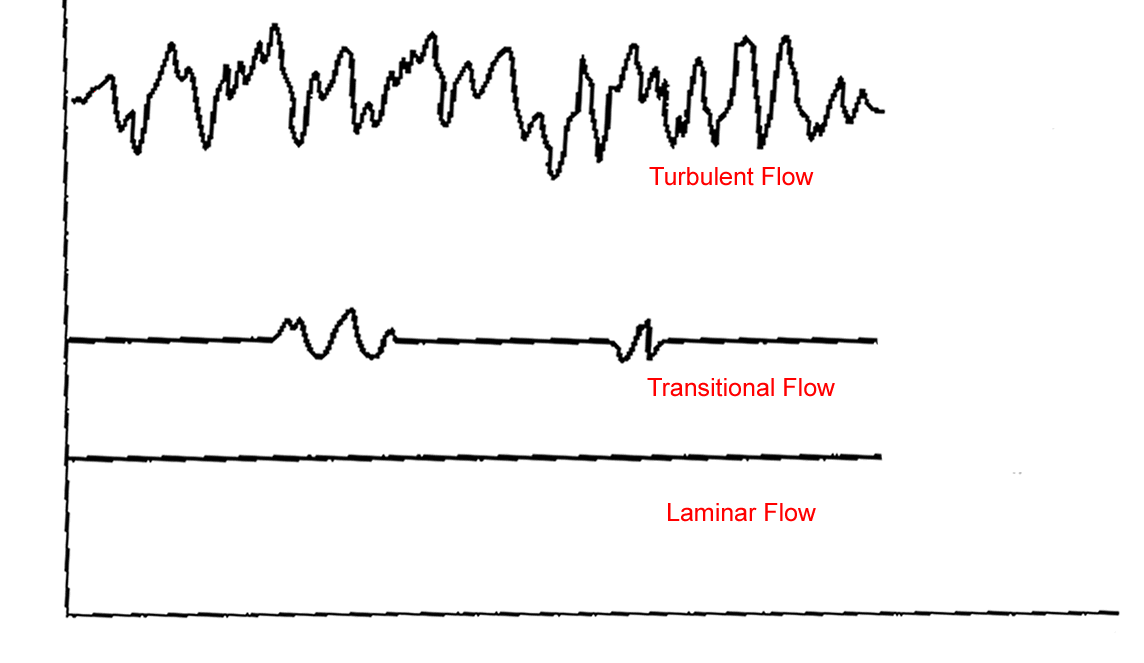 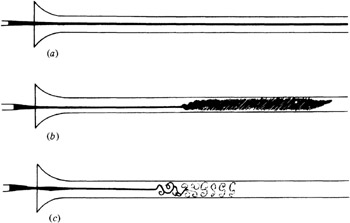 Flow visualization of transition from laminar to turbulent flow
Turbulent mixing flow in pipe
Physics
Geometry
Results
Solution
Mesh/Grid
CFD Process
Solution Methods (ANSYS Fluent  - Solution)
General (ANSYS Fluent - Setup)
Pipe (ANSYS Design Modeler)
Plots (ANSYS Fluent- Results)
Structure (ANSYS Mesh)
Model (ANSYS Fluent - Setup)
Uniform (ANSYS Mesh)
Graphics and Animations (ANSYS Fluent- Results)
Although we will be making the mesh before we define the physics you have to know the physics to design appropriate mesh.
Boundary Conditions (ANSYS Fluent -Setup)
Non-uniform (ANSYS Mesh)
Monitors (ANSYS Fluent - Solution)
Turbulent
Reference Values (ANSYS Fluent - Setup)
Solution Initialization (ANSYS Fluent -Solution)
Geometry
Symmetric property of the flow is used to create 2D representation of the 3D pipe flow
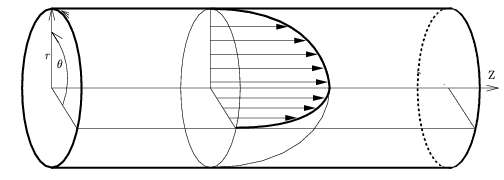 R
D
Wall
L
Flow
Inlet
Outlet
Center
Physics
Extract BC and Fluid Properties information from the EFD
Inlet : Flow rate by Venturi meter measurement
Outlet : Pressure measurement at tap 4
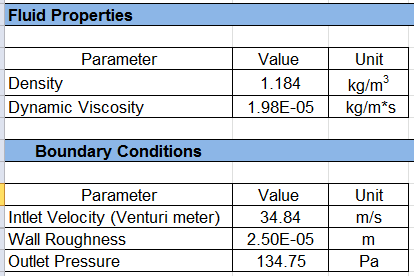 Physics
r
Wall – No slip BC
Flow
Inlet – Velocity inlet BC
Outlet – Pressure outlet BC
x
Center – Axisymmetric BC
Mesh
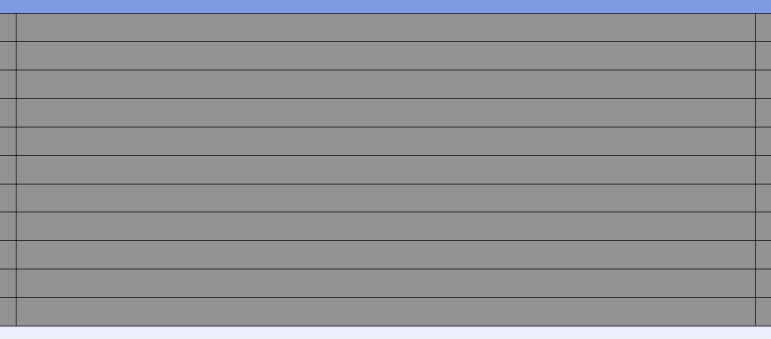 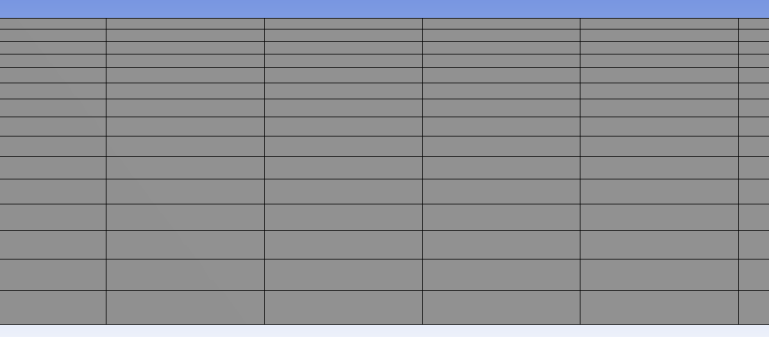 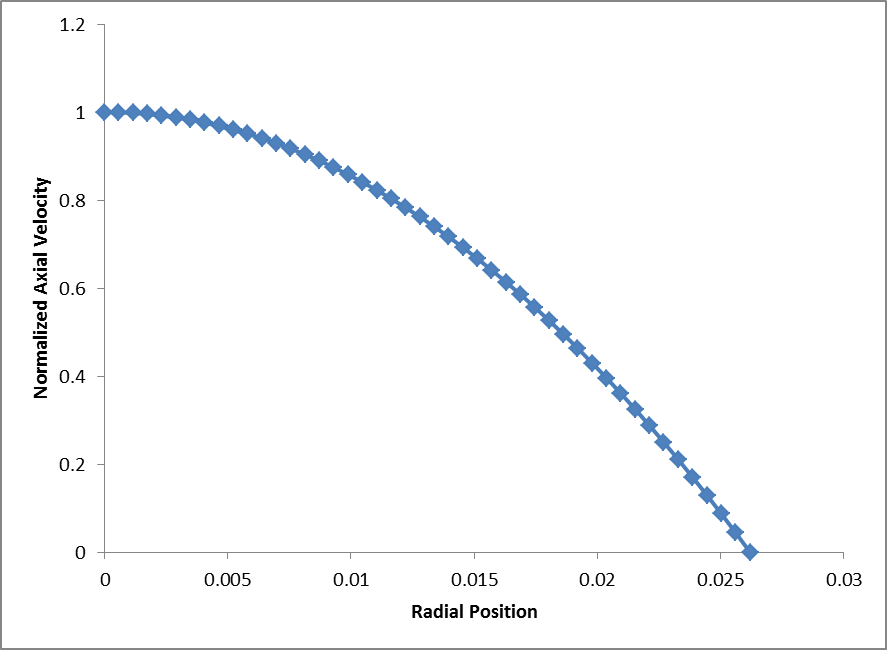 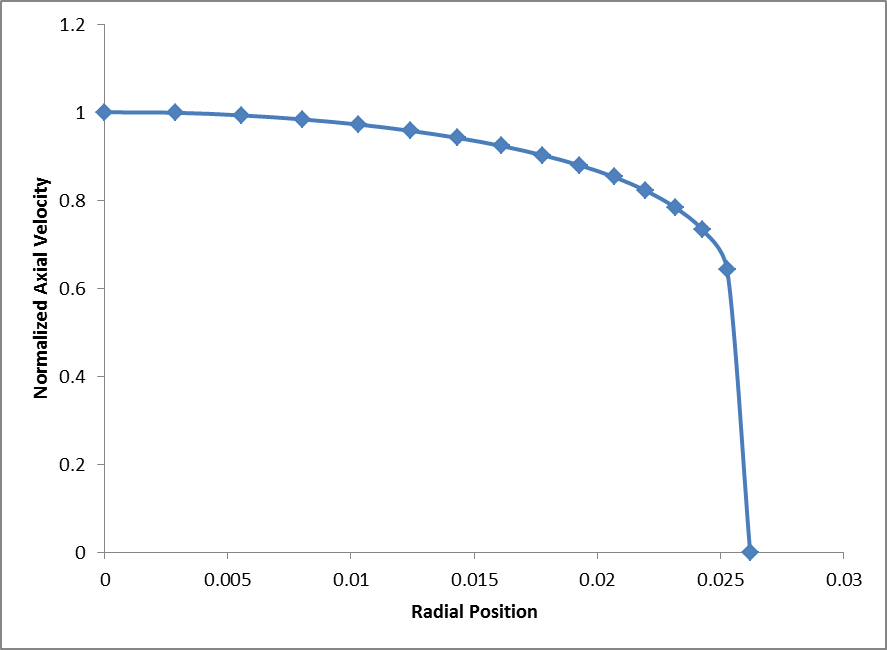 Results
Validation of wall friction factor
Validation of velocity profile at the developed region and pressure distribution
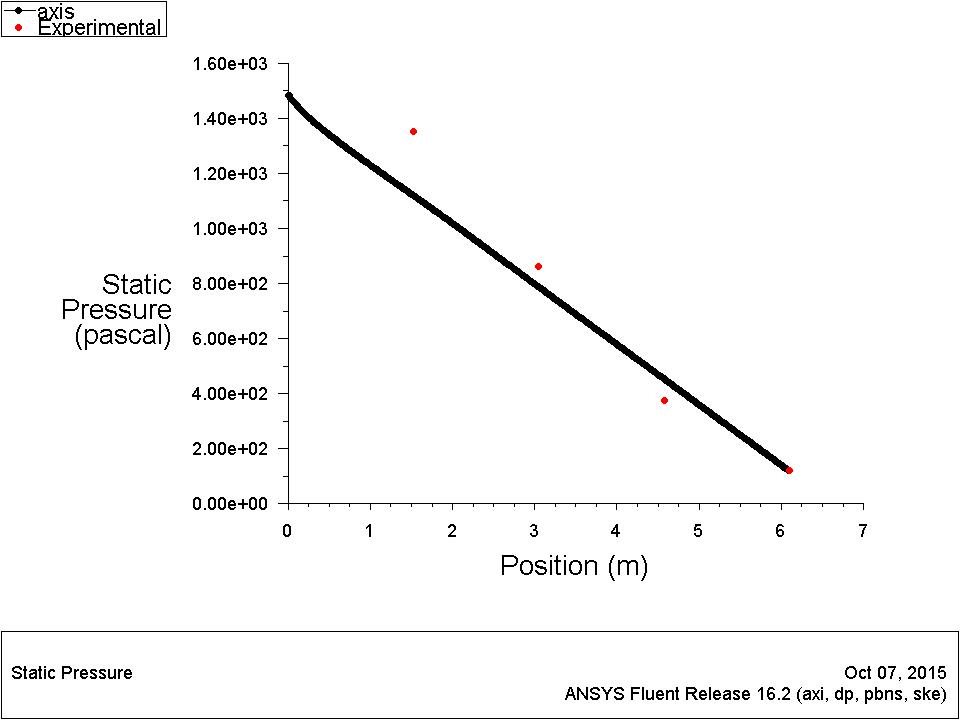 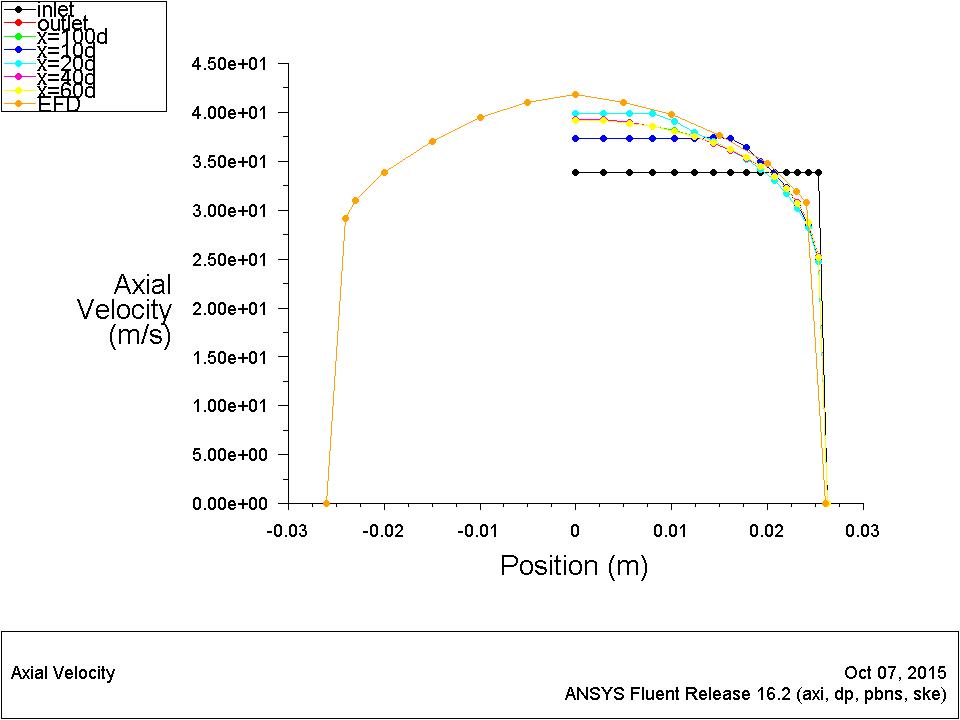 Results
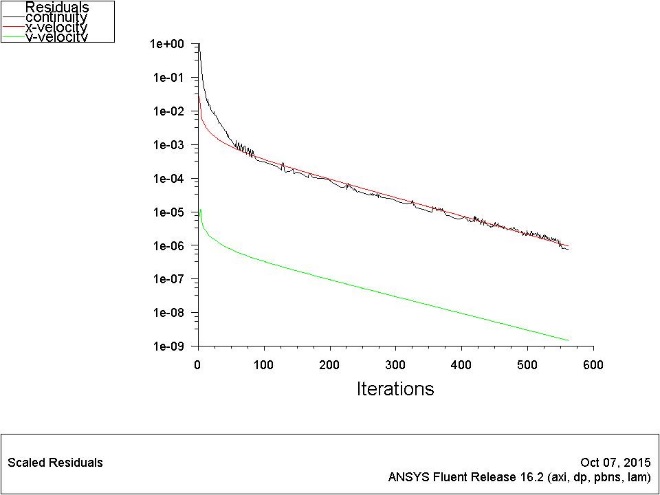 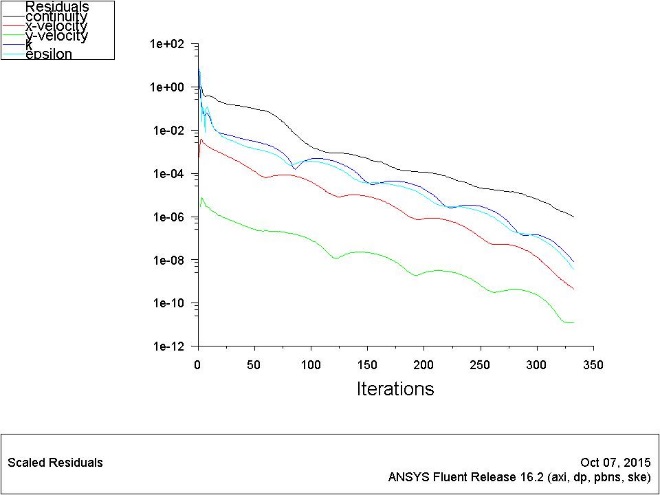 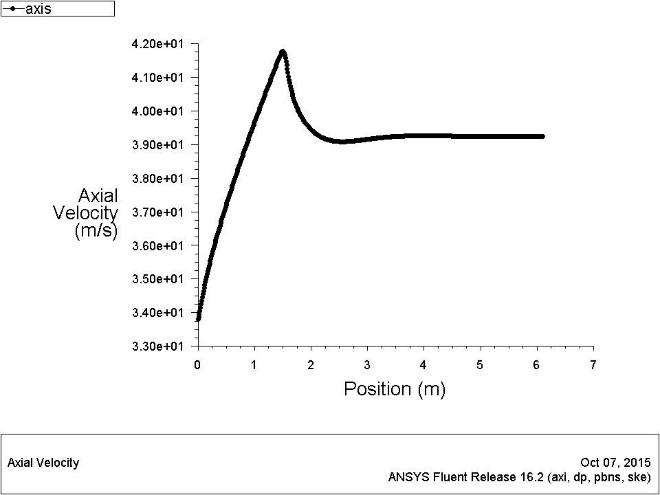 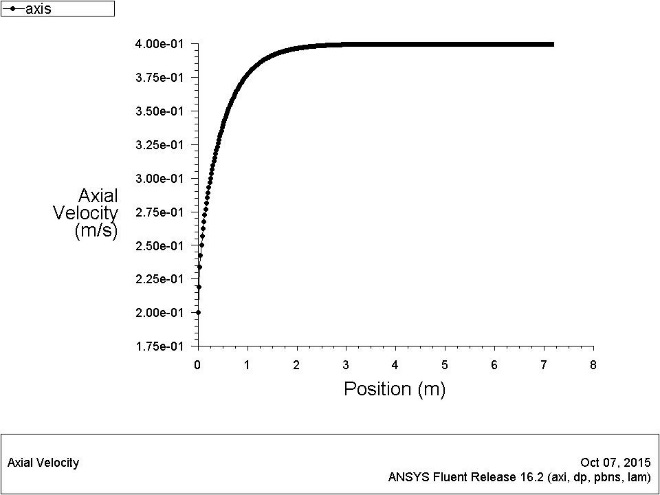 Developing
region
Developed region
Developing
region
Developed region
Laminar
Turbulent